INVENTIONS
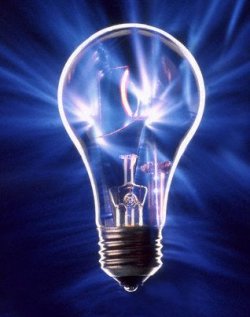 THE TELEPHONE
(Alexander Graham Bell)
1875

transmitting electrially the human voice
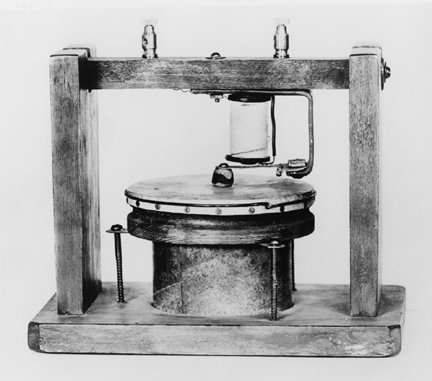 COMPUTER
(Kondrad Zuse)
1936

freely programmable computer
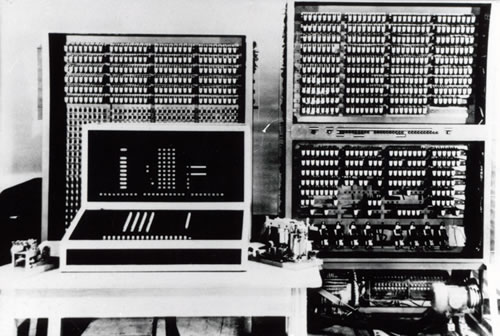 TELEVISION
(Paul Nipkow)
1884

used a rotating metal disk technology with 18 lines of resolution
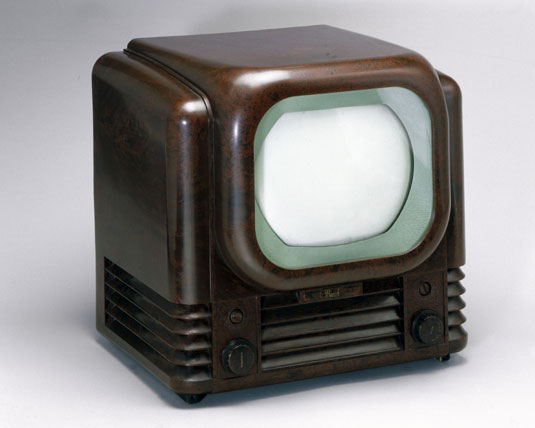 THE AUTHOMOBILE
(Nicolas Joseph Cugnot)
1769

self-propelled road vehicle
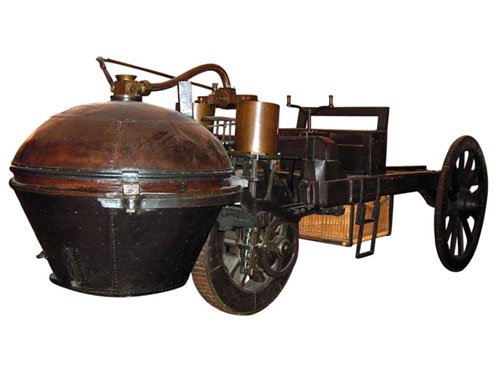 THE COTTON GIN
(Eli Whitney)
1794

machine that seperates seed, hulls…
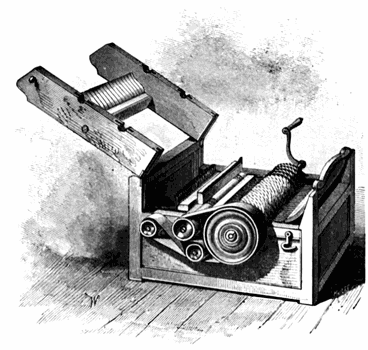 THE CAMERA
(Joseph Nicephore Niepce)
1814

photographic image
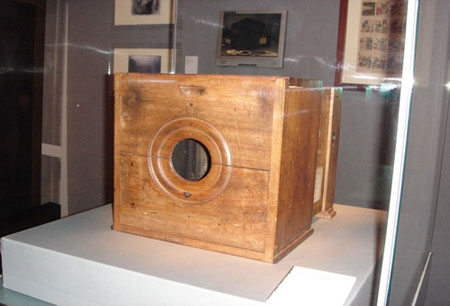 THE STEAM ENGINE
(Thomas Savery)
1698

patented crude steam engine
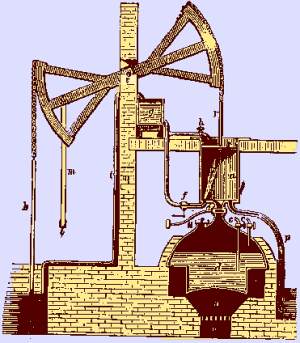 THE SEWING MACHINE
(Barthelemy Thimonnier)
1830

invented
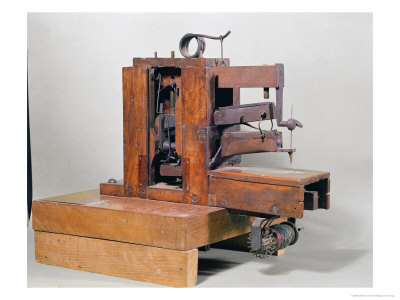 THE LIGHT BULB
(Humphry Davy)
1809

electric light
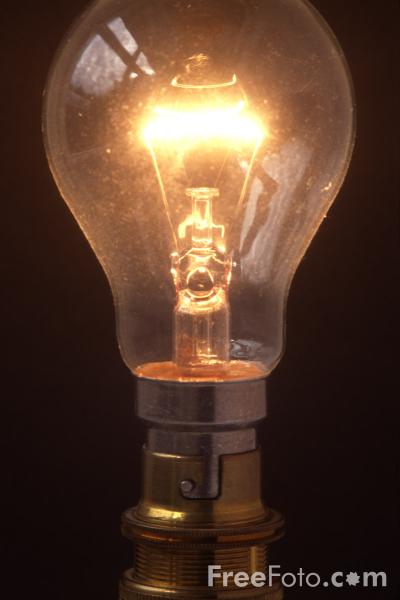 PENICILLIN
(Alexander Fleming)
1928
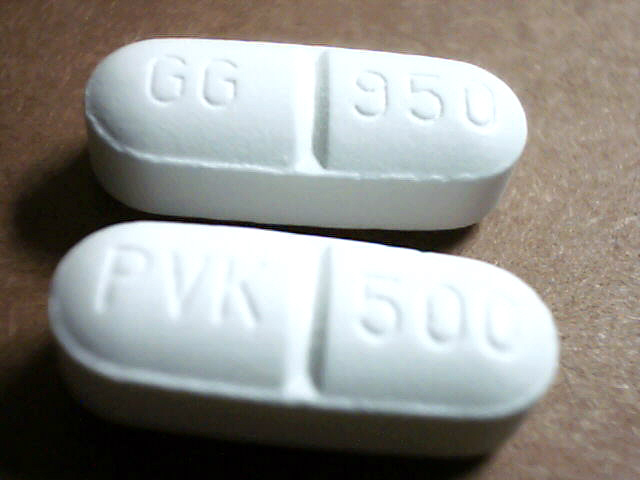 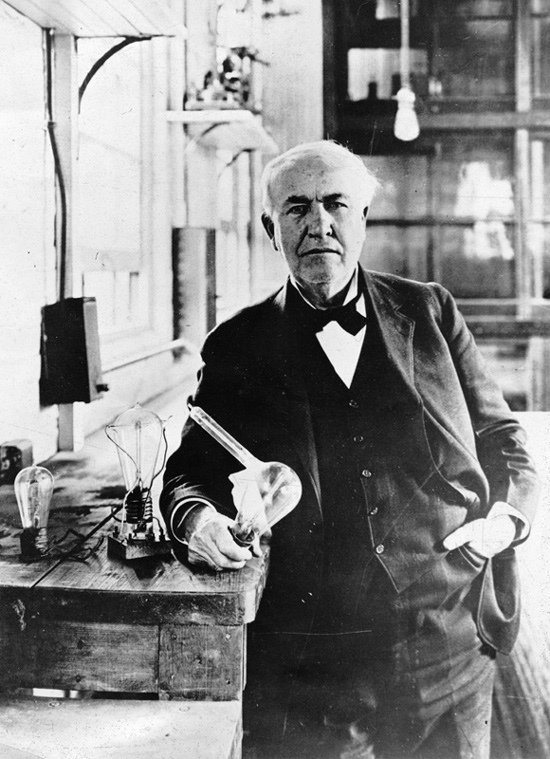 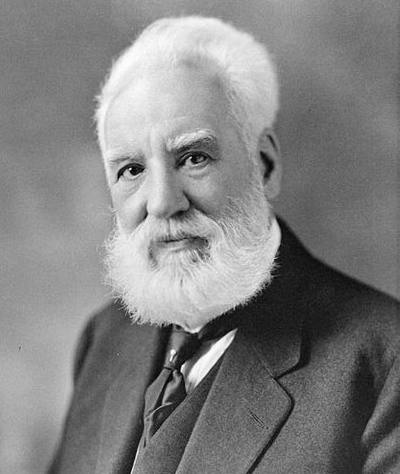 THOMAS EDISON (1847-1931)
ALEXANDER GRAHAM BELL (1847-1869)
GEORGE WASHINGTON CARVER (1864-1943)
ELI WHITNEY (1765-1825)
JOHANNES GUTENBERG (1394-1468)
JOHN LOGIE BAIRD (1888-1946)
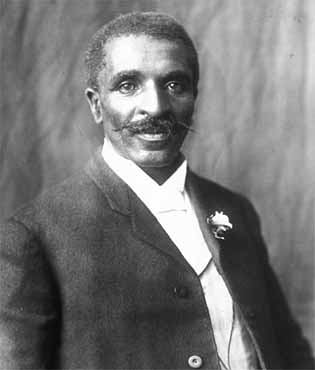 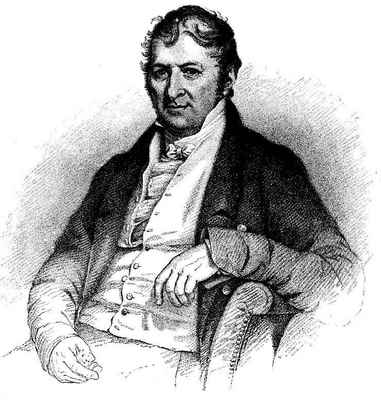 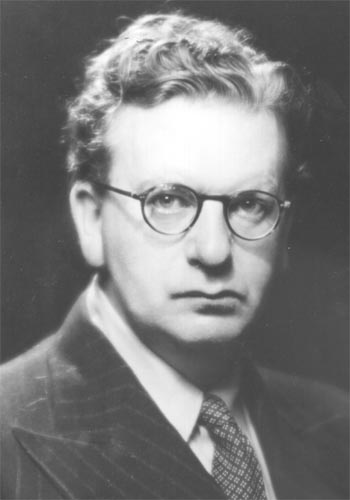 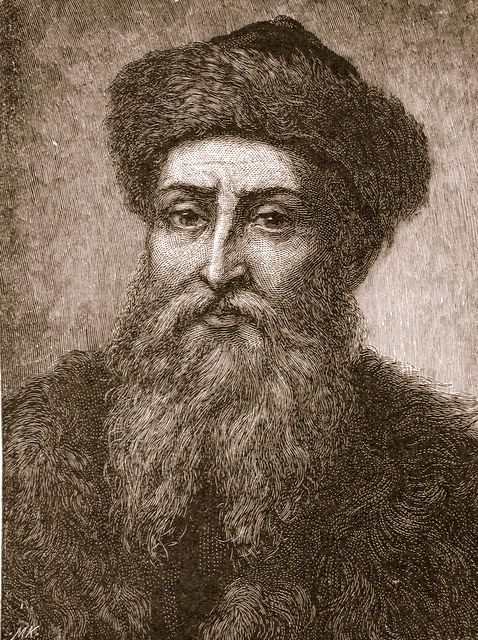 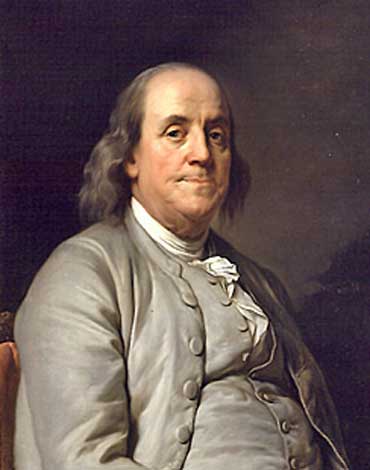 7) BENJAMIN FRANKLIN (1706-1790)
8)HENRY FORD (1863-1947)
9) JAMES NAISITH (1861-1939)
10) HERMAN HOLLERITH (1860-1929)
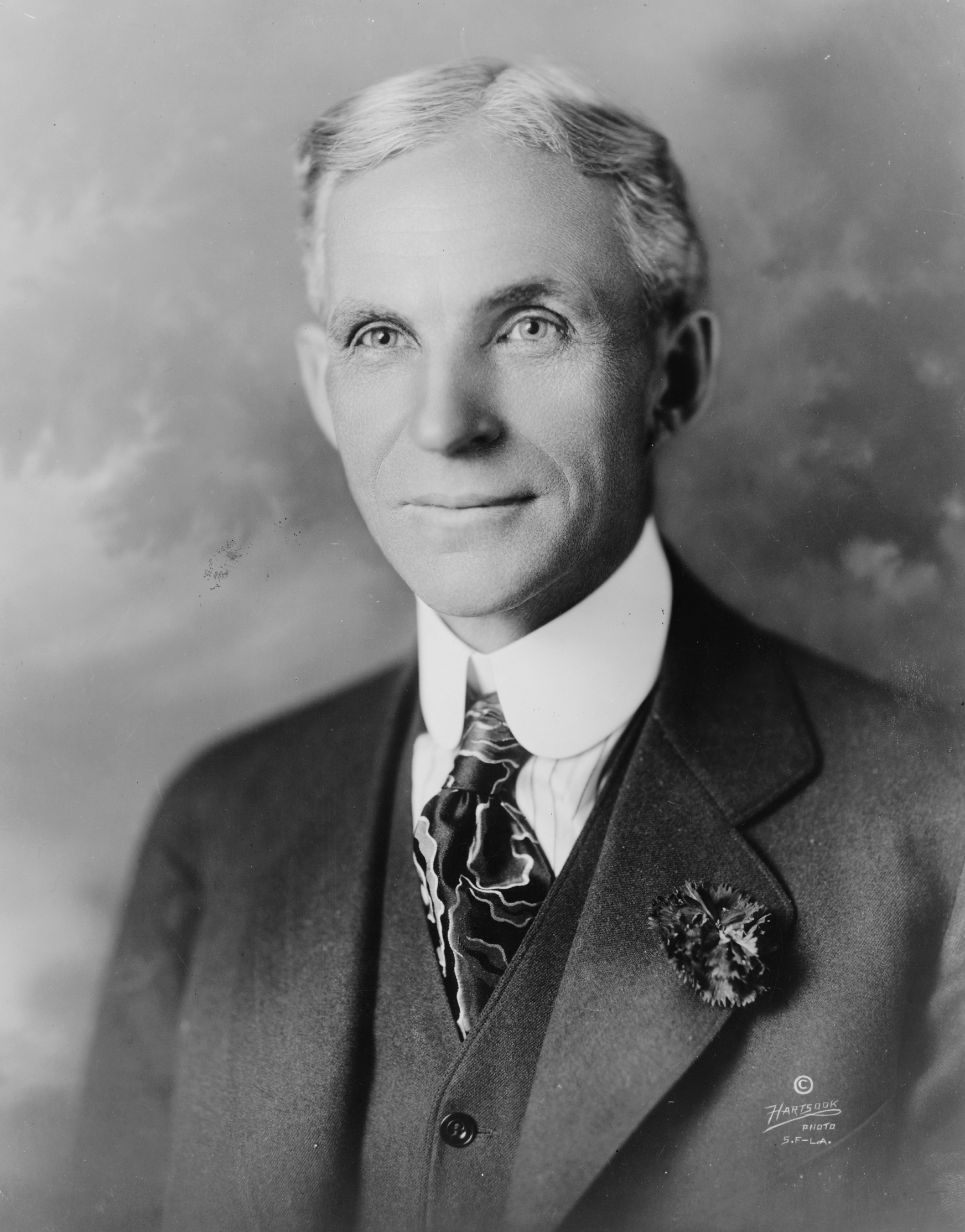 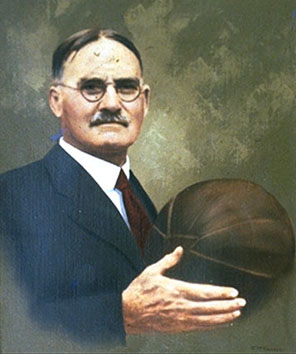 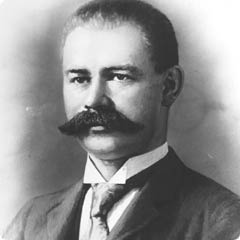